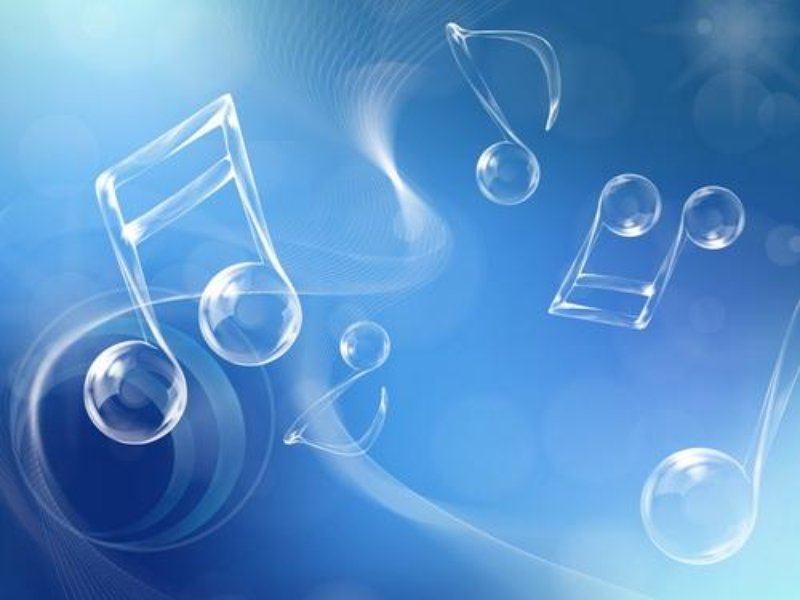 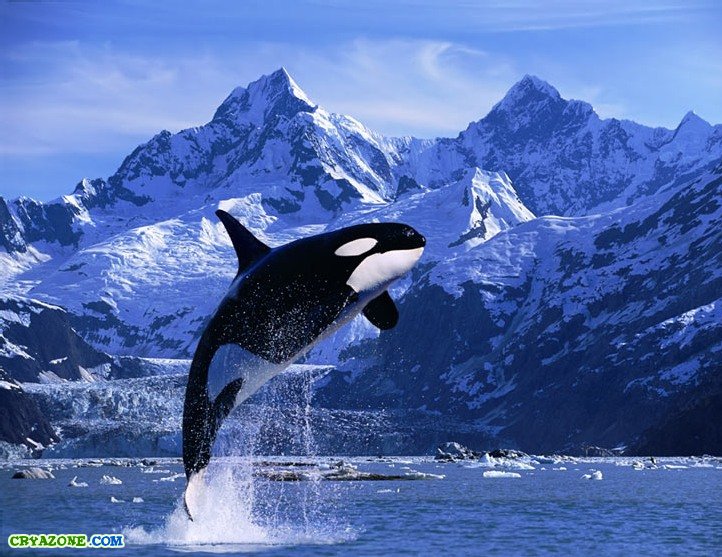 Три кита в музыке
Древние люди думали, что земля держится на спинах трех китов, а вокруг  них воды морей и океанов.                   В музыке существуют свои «три кита».
Выплывает первый кит, словно реченька журчит.И красиво нам поет так, что за сердце берет!!!!!!
Песня
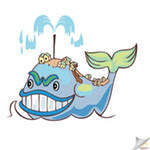 Открывайте ворота и встречайте марш-кита!Это четкий, мерный ритм, не дает скучать, бодрит!
Марш
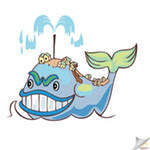 Танец-кит пустился в пляс, волновал он долго нас!Ну, давай скорей пляши, веселимся от души!!!!!!!
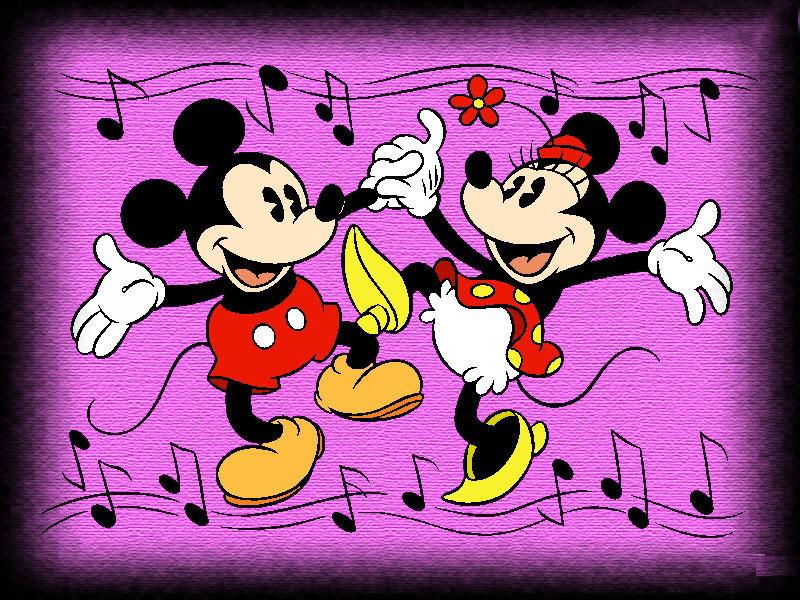 Танец
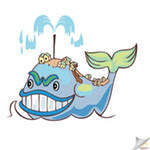 Прослушав музыкальный фрагмент определи, к какому жанру он относится.
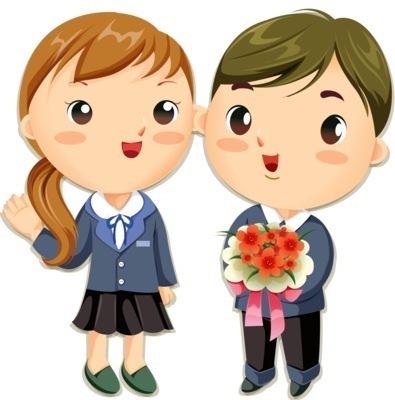 Марш
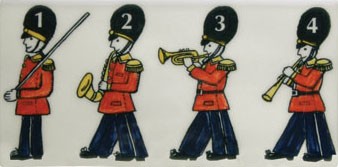 Танец
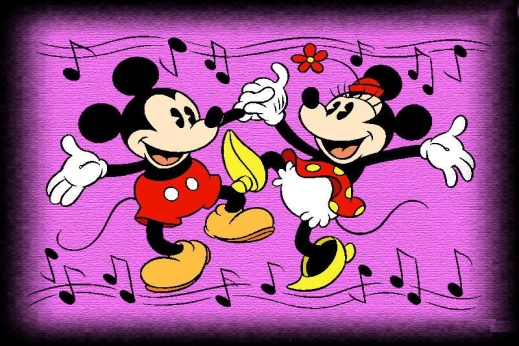 Песня